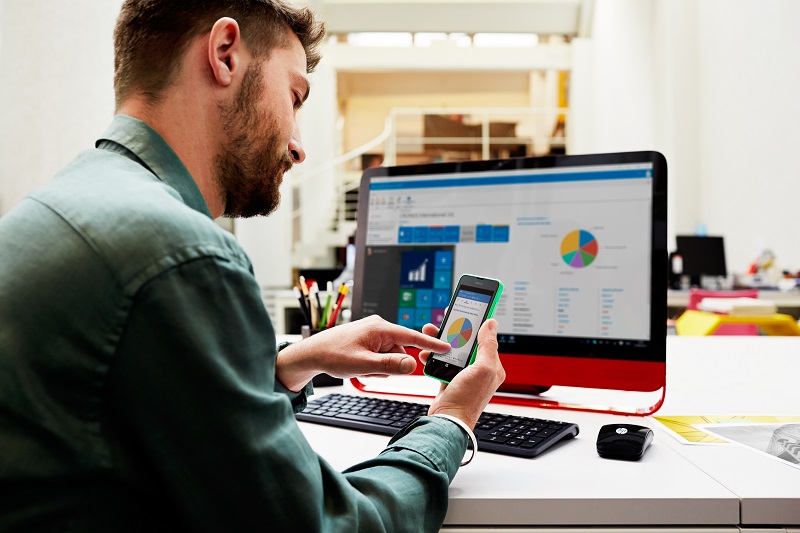 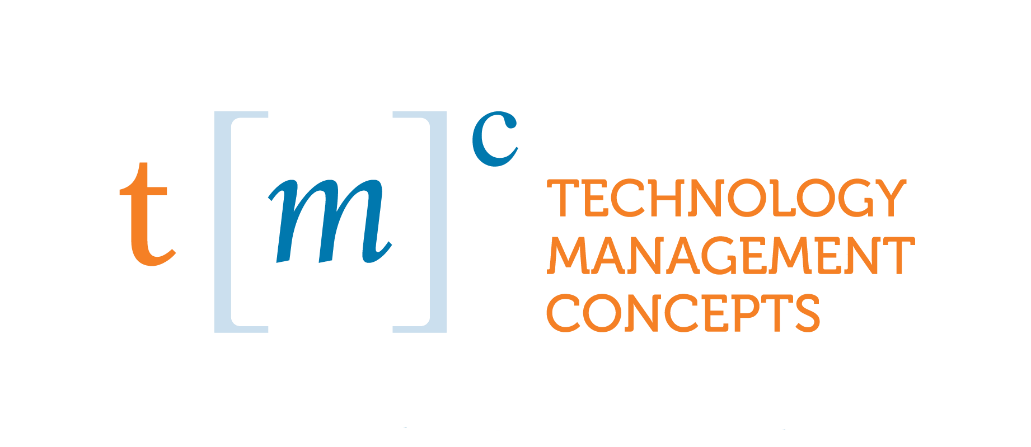 Where to take Dynamics GP after 
your first 18 months
This eBook is offered by Technology Management Concepts, 
the #1 Microsoft Dynamics ERP Partner in Southern California
Technology Management Concepts 
807 Parkview Drive North, Suite 150, El Segundo, CA 90245 
Phone: 310.559.3982 | Fax: 310.574.0802 
www.abouttmc.com | info@abouttmc.com
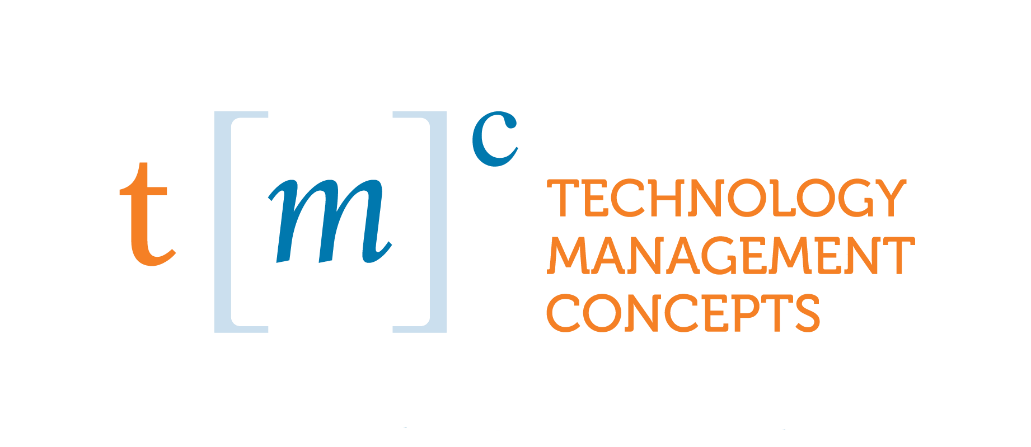 “Companies change their ERP Partner mainly because of lack of support, the need to move to the cloud, larger projects their current partner can’t support, lack of specific industry expertise by their current partner, etc. It is usually around 1-2 years a Dynamics customer will stick with their current partner if things aren’t “going well” before they plan on making a change. Mainly because it’s all too new and too expensive to make a move before that.”
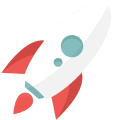 Jennifer Harris, TMC President
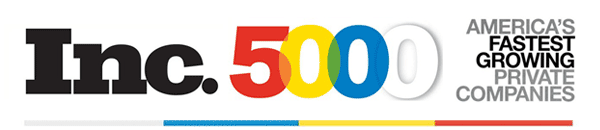 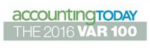 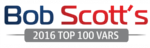 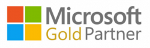 Checklist!
Where your Dynamics ERP system should be after the first 18 months of an implementation?

If you can’t check off all the boxes in this list….
You probably should be looking for a new partner that can help support you and accomplish those goals.
18 months 
Post-Implementation Checklist
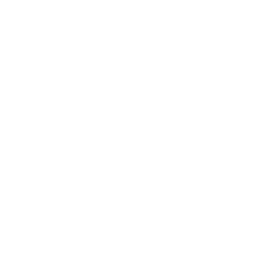 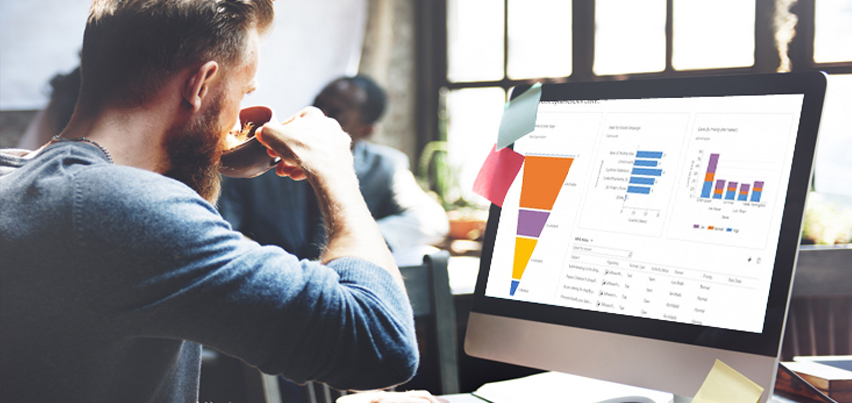 It’s Been 18 Months Since You Implemented Your ERP Software. What Does That Mean? Are You Done? Where Should You Be At This Point? What’s Next?
1. Is Phase 1 really complete?
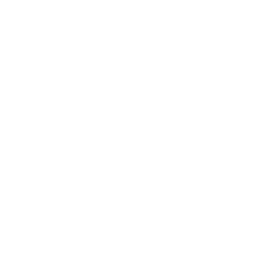 It’s been 18 months. You should be up and running on your ERP software and checked off some critical boxes in your implementation plan. 
Start with the list of goals, objectives and Critical Success Factors from the initial implementation & project plan.  Has this list been successfully implemented and deployed?  Some of these may have been discarded during the first phase, due to time, expense or complexity.

Phase 1 is typically intended to build a solid foundation, so that any future Phase 2 (or 3, 4 ……) will be stable, and can leverage the work done in Phase 1.

Once Phase is 1 is (truly) complete, it is time for Phase 2.

Let’s Review What Should Be Completed By This Point
Process Automation
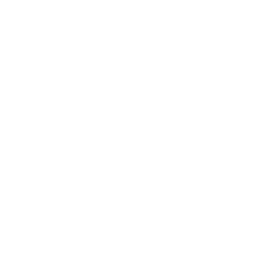 With an eye towards minimizing disruptions and maintaining existing levels of efficiency, some manual processes or approvals may have been left in place during the initial implementation. However, manual systems are prone to errors, delays and other issues.

Utilizing automated workflows and process approvals will tighten internal controls and improve efficiency.
3. Human Resources and Payroll
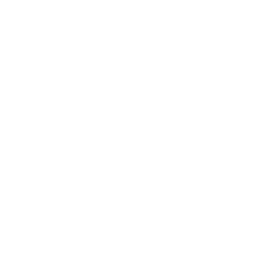 For many initial implementations, an existing reliance on an external payroll provider may have been left in place. In other cases, it might have been decided to minimize the potential disruption caused by replacing both ERP and HR/Payroll at the same time.
These capabilities, however, are in the ERP solution, and now may be the time to review the decision to use an outside provider.
Better reporting and analytics.
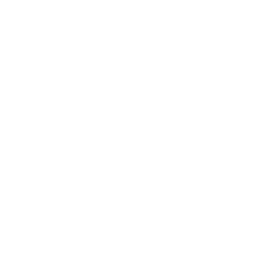 While this is a common area for driving new ERP deployments, the goals and objectives of better reporting can get left behind initially, due to the needs of keeping the operations moving forward.   Don’t let this remain as a permanent state however, since the Business Decision Makers have a real need, and the ERP system can provide it.

With the ERP system now stable, it might be time to re-visit the Business Intelligence components of the system and make certain they are being utilized to their potential.
STOP. If You Haven’t Completed The Above By the First 18 Months, Engage Your Current Partner Why You Aren’t There Yet. If You Aren’t Satisfied With Their Answer, It’s Probably Time to Find a New Support Partner for Your ERP System
2. Is there a Phase 2 or Phase 3 to your implementation? Review your project plan
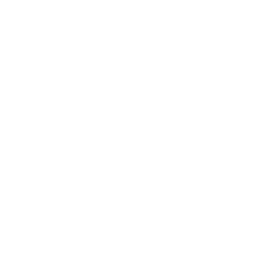 Modern ERP systems have extensive capabilities, and few initial implementations will attempt to tackle all of them in Phase 1
For many (if not most) companies, the initial implementation of the new ERP system focused on the areas with the greatest need, and other parts of the system were perhaps left off the initial project plan. 
With the passage of time, the new ERP system should now be stable, and it is time to look at really maximizing the value the new ERP system can offer.
If there is a “Phase 2”, are you
ready for it?
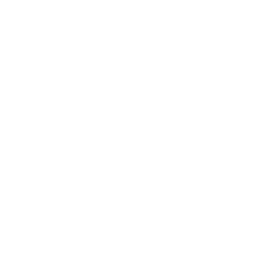 There may be other areas that would be appropriate to focus on, some that are specific to certain industries (hand-held automation for the sales and warehouse staff, for example).  Offering your employees a self-service HR system might be another.  Customer and Vendor portals, the list goes on.

The unspoken assumptions here, of course, are that your ERP system has been successfully implemented, AND your current ERP partner is capable and willing to get involved with you “phase 2” ERP project.
What you need to know about your 
change of partner
Easy Steps to Changing your partner:
Sign the Change of Partner agreement with Microsoft
Engage with your new partner to assess the current state of your system
Change of partner can be completed, at any time, in just a few days.

Link to Change of Partner page
Link to “What’s New” page
Link to “Hardware Requirements” page
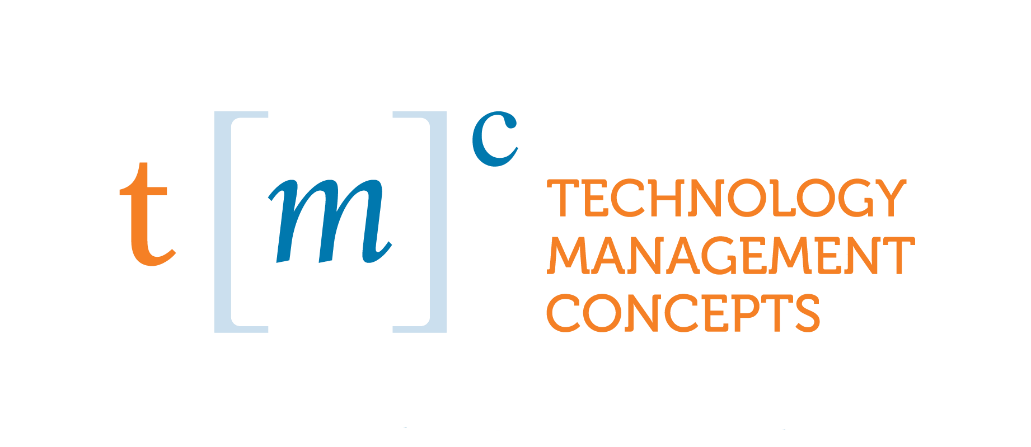 TMC has completed over 1,000 ERP implementations since it was founded in 1984. 

Currently serving over 200 Microsoft Dynamics ERP clients, the TMC team has a combined 400 years of consulting expertise. TMC has been a Gold Certified Microsoft partner for more than 10 years and in 2016, we were nominated to the famed INC 5000 Fastest Growing Businesses. In addition, TMC has been a Microsoft President’s Club member and has been included in Bob Scott’s & Accounting Today’s Top 100 VAR Awards for 8 years running.
We concentrate exclusively on Dynamics ERP 
so you can concentrate on everything else.
TMC specializes in the implementation of financial and business management systems, helping our customers streamline their processes and maximize productivity. As a Microsoft Gold Partner, we are recognized for exceptional customer service, training and support. Combined with our proactive customer service, we’ve built our reputation as the premier Microsoft Dynamics Partner in Southern California, while also serving companies nationally and globally. 

At TMC, we are a 100% Microsoft shop supporting Microsoft Dynamics ERP products.
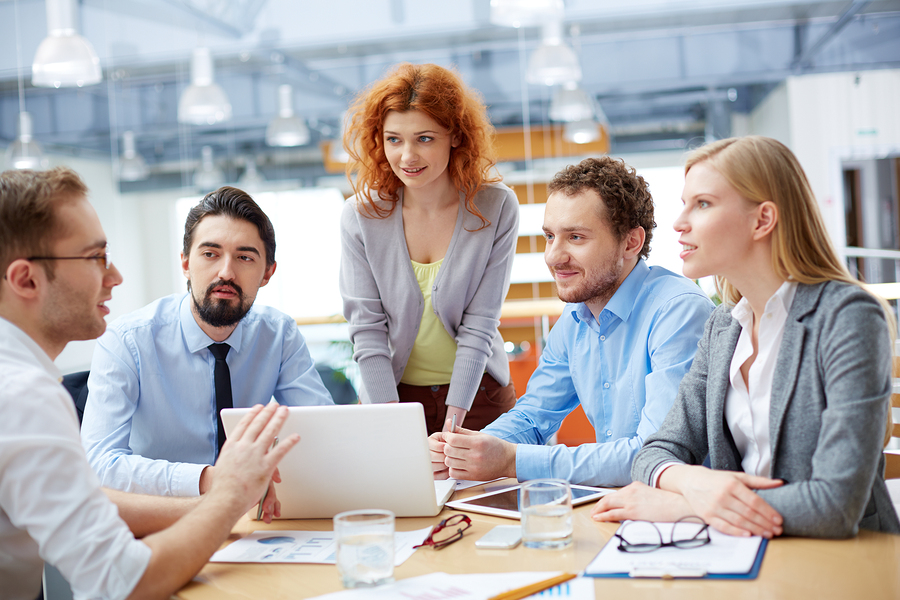 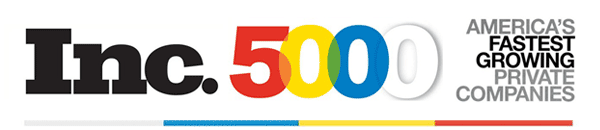 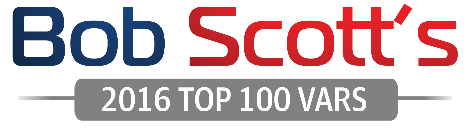 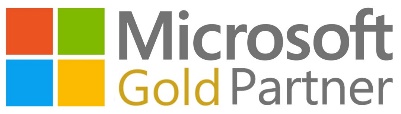 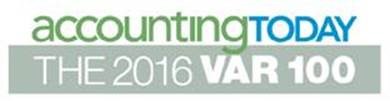 Technology Management Concepts 
807 Parkview Drive North, Suite 150, El Segundo, CA 90245 
Phone: 310.559.3982 | Fax: 310.574.0802 
www.abouttmc.com | info@abouttmc.com